Topic: InfectionL1: Communicable Diseases
Learning Objectives:
Describe what communicable disease is.
Describe what a pathogen is and the different types.
Describe how disease is spread.
Explain how to prevent the spread of infection.
Describe examples of diseases caused by different pathogens.
Vocabulary List: Topic 3
Pathogen
Microorganism/microbe
Communicable disease
Infect/infectious 
Bacterium/bacteria
Virus
Protists – single celled, eukaryotic organism that can cause disease
Fungus/fungi
Writing Task

Write a summary paragraph using all these terms correctly.
Pathogens
Pathogens are microorganisms that cause disease.

Types of pathogens:
Bacteria
Viruses
Fungi
Protozoa/Protist
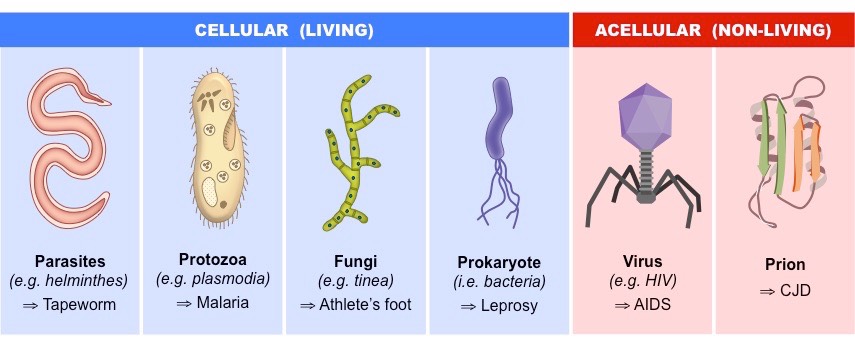 Cells Size Comparison (Put the pathogens in order from smallest to largest)
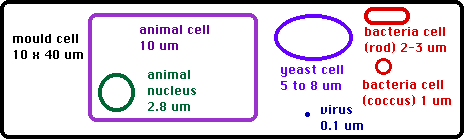 fungus
Spread of Disease
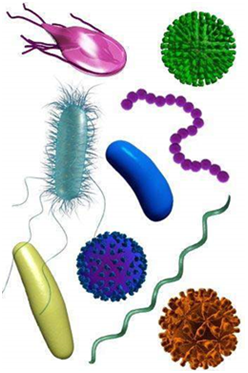 Communicable diseases can spread to plants and animals from infected organisms.

Organisms are infected when pathogens enter the body, reproduce, and make the organism ill.
How does infection spread?
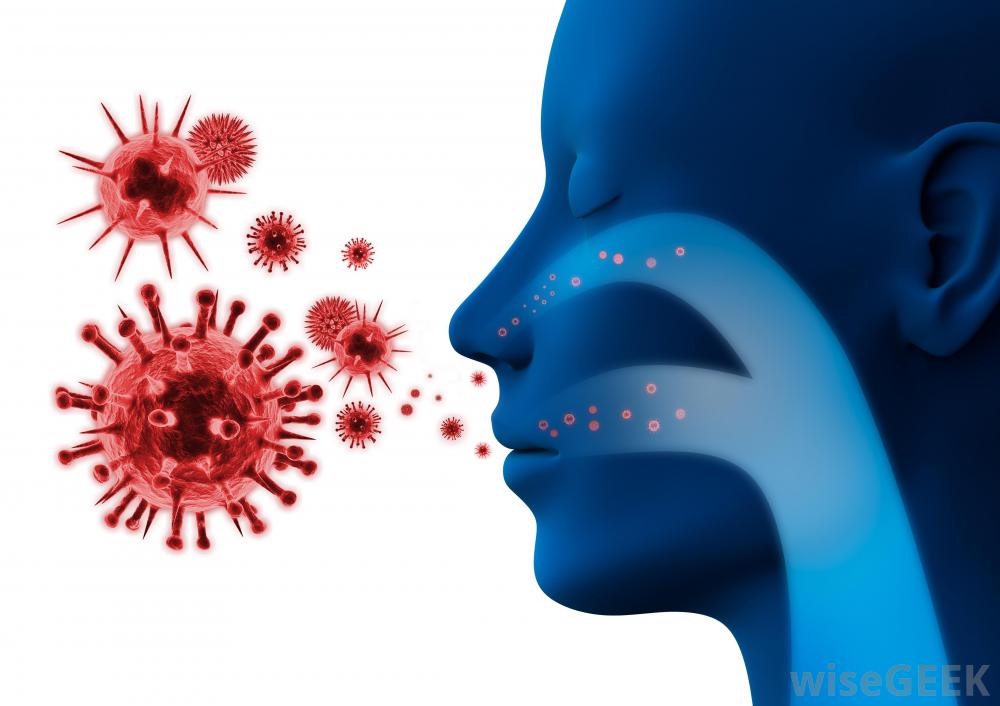 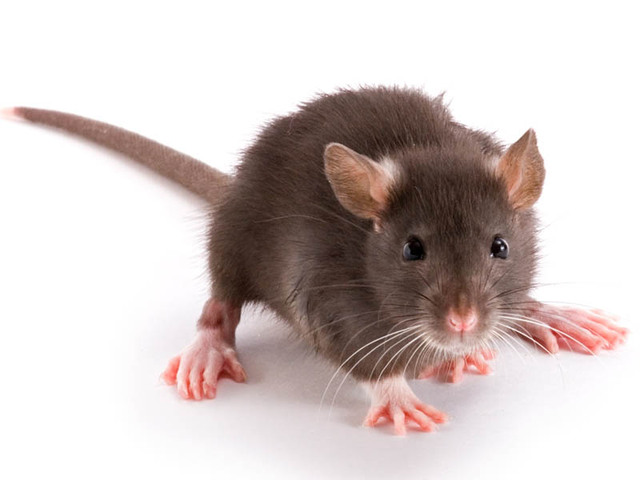 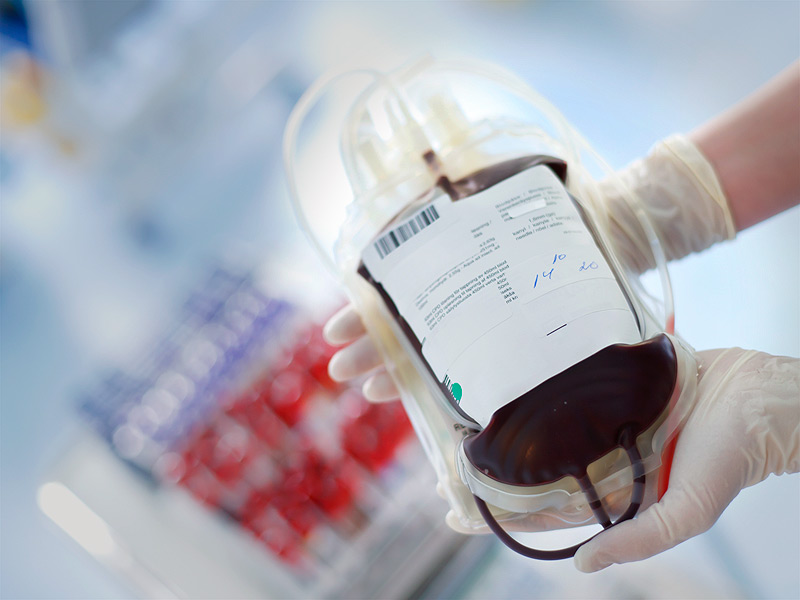 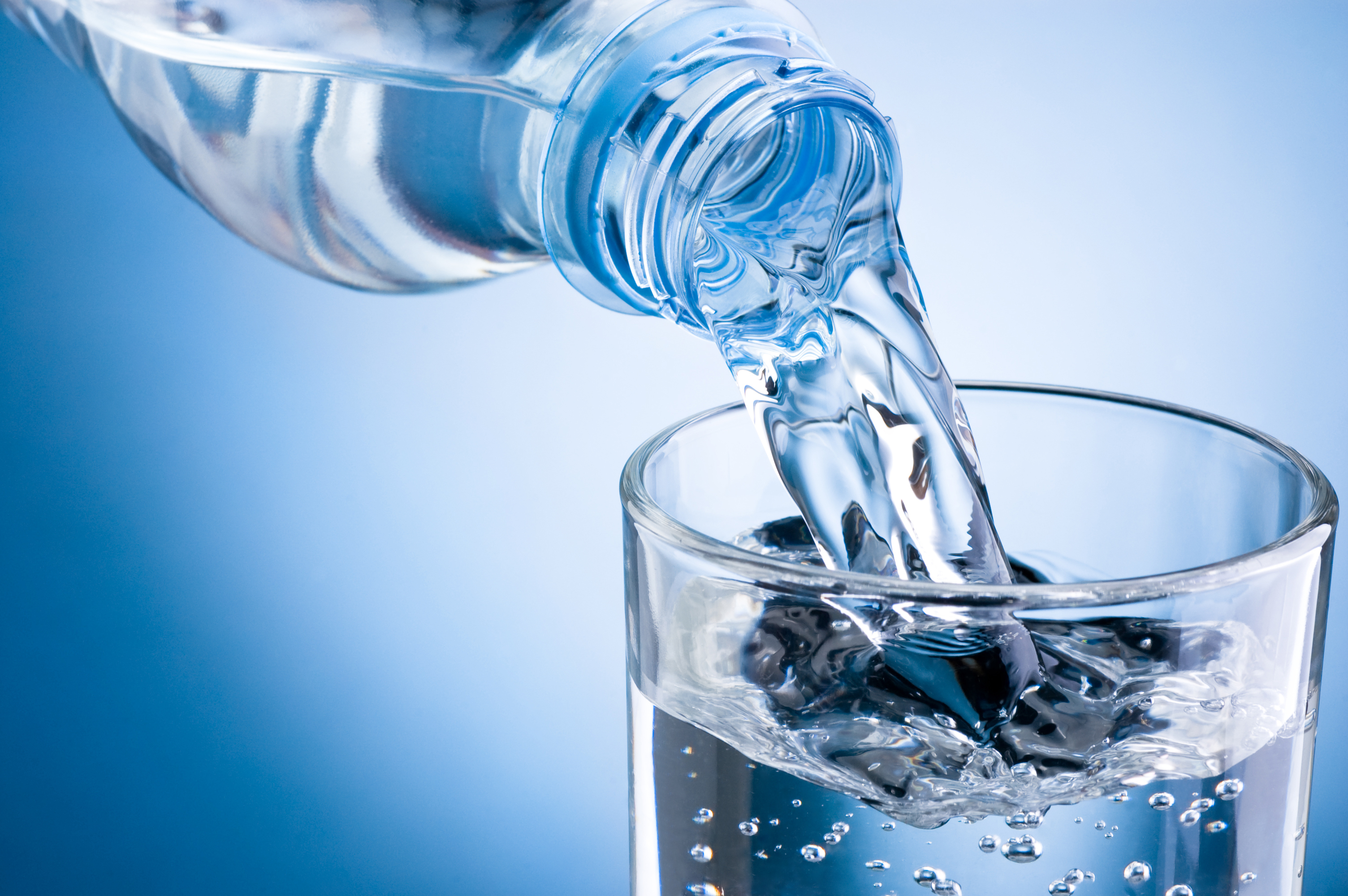 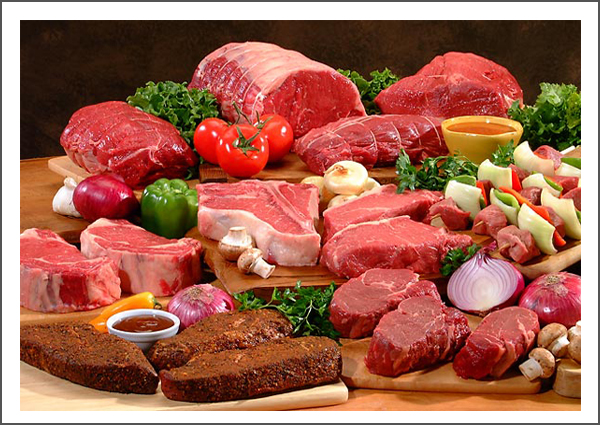 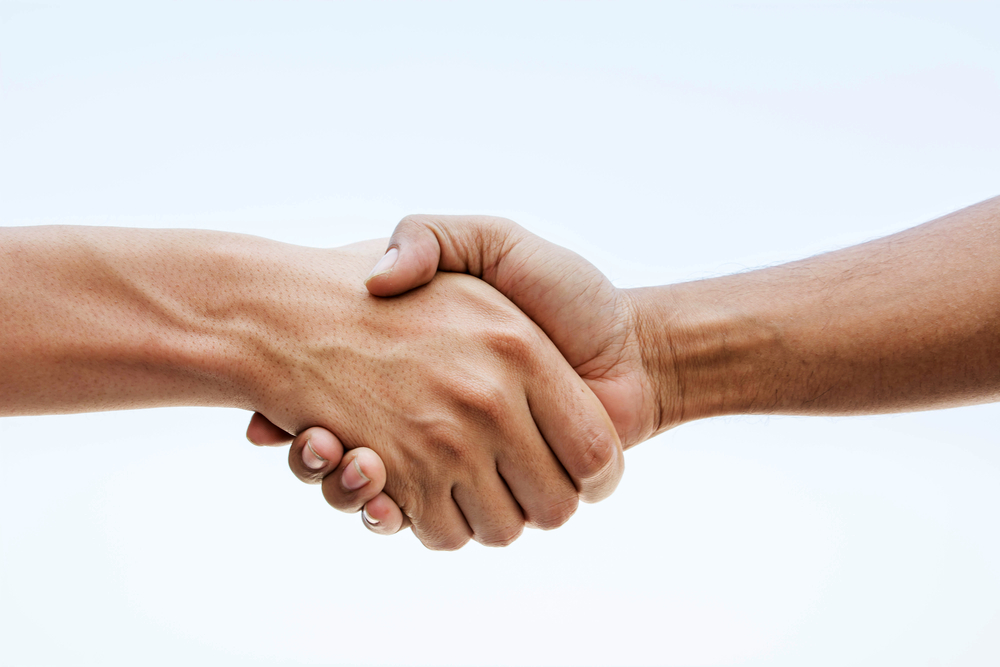 Direct contact
Food
Water
Air
Vectors (animal host)
Exchange of Bodily Fluids
Preventing the Spread of Disease
Good hygiene 
Example: washing your hands
Deal with vectors 
Destroy
Protect against them
Quarantining 
Isolating infected individuals
Vaccination 
Become immune to disease
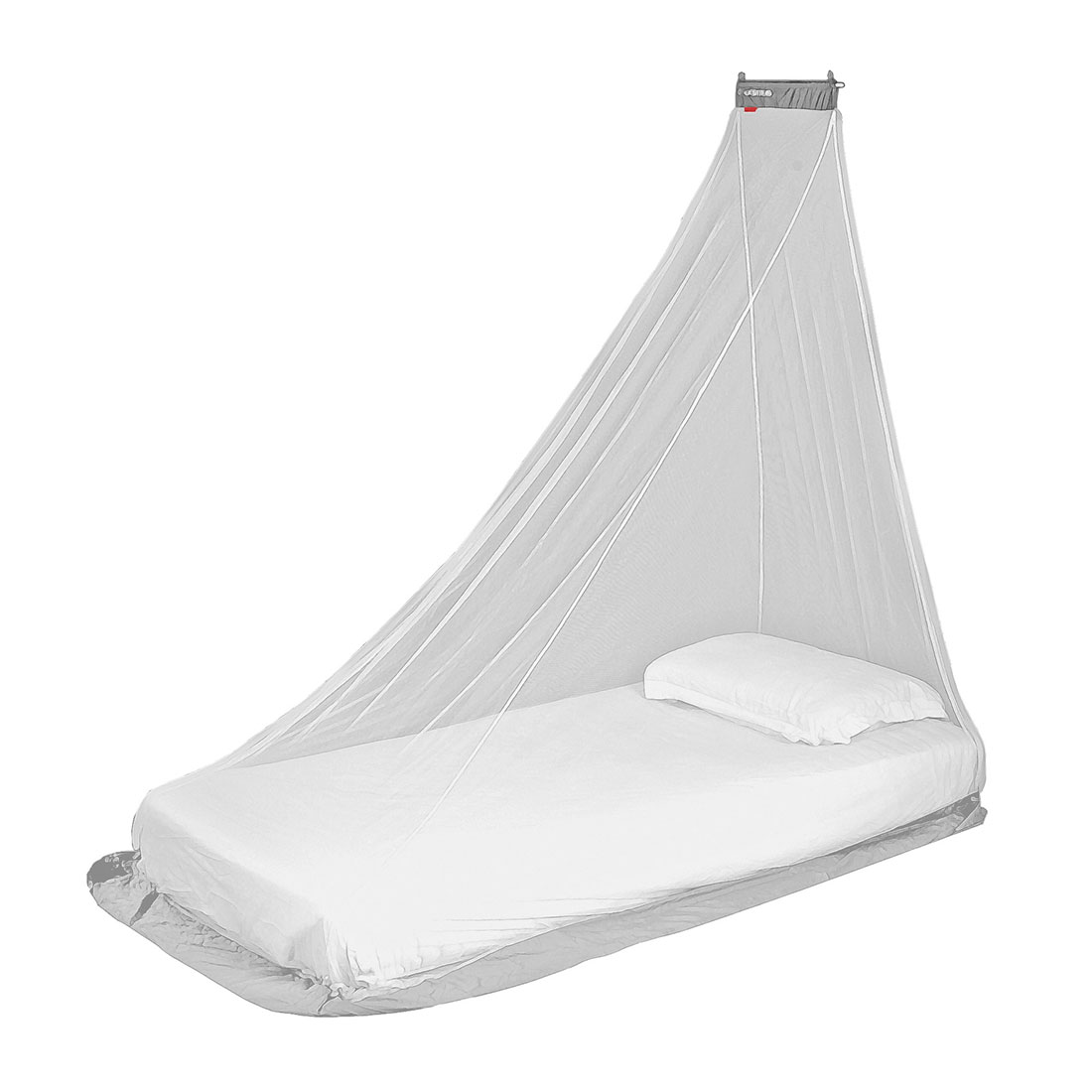 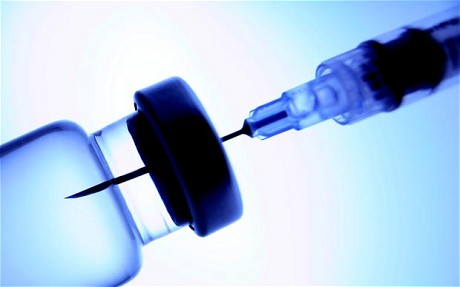 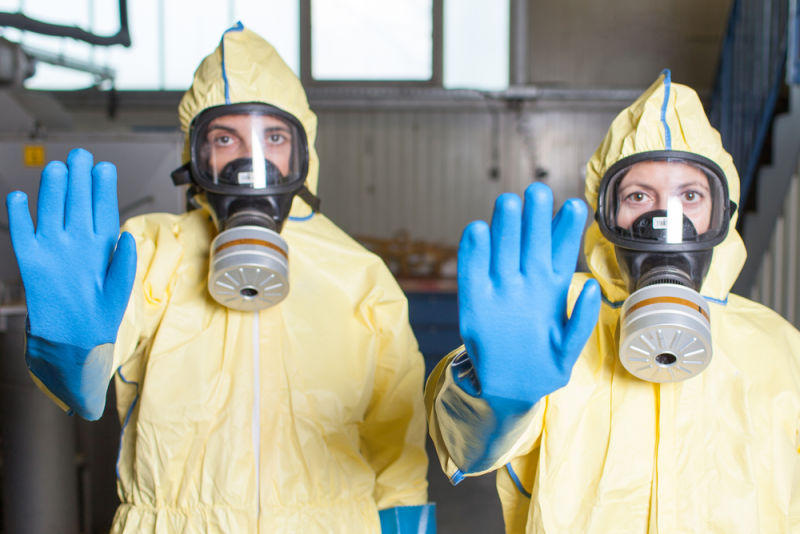 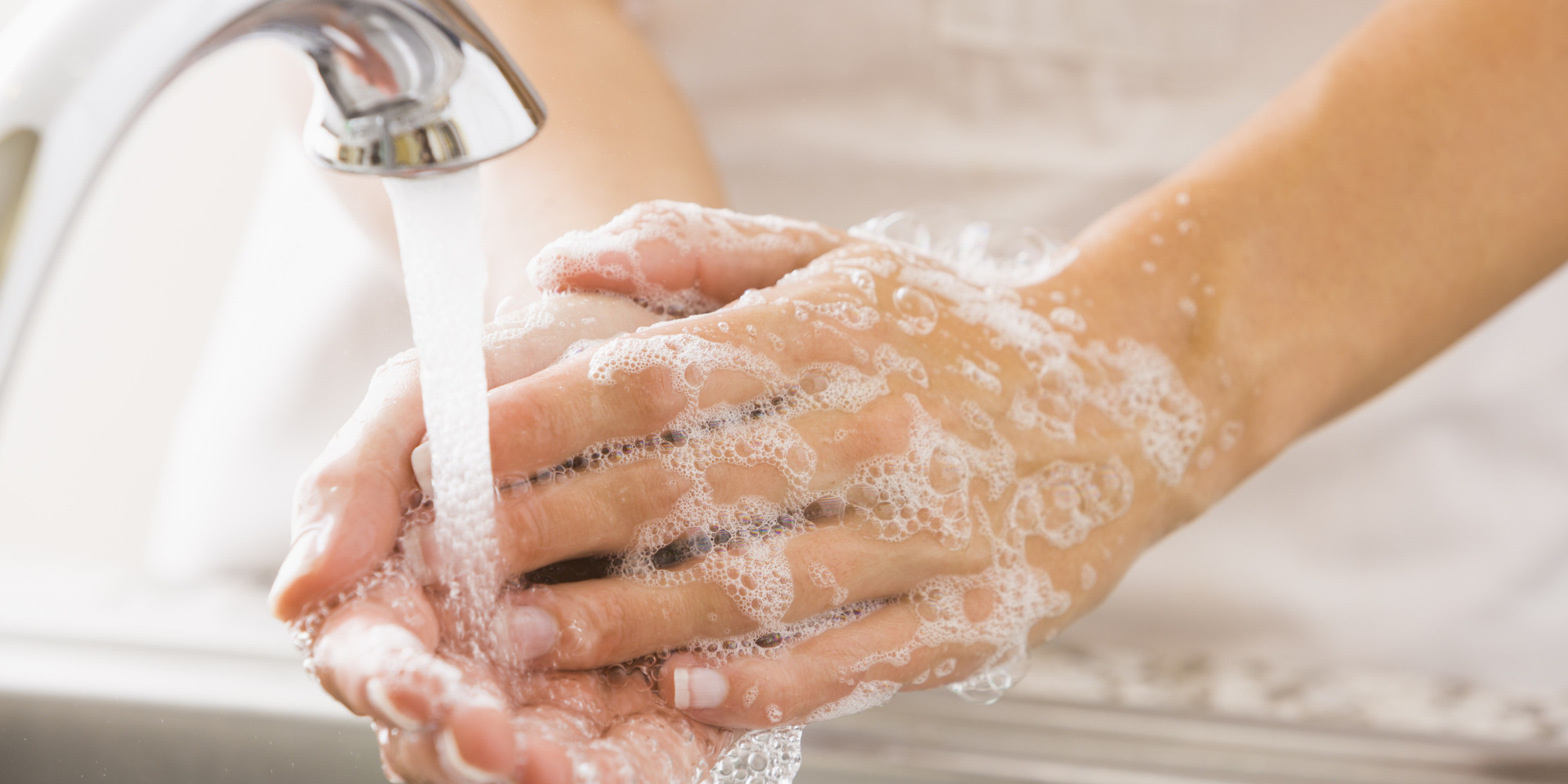 Different Pathogens and Different Diseases
Read the information on pg. 124-128 and fill in the table summarising the differences between pathogens and the diseases they cause.
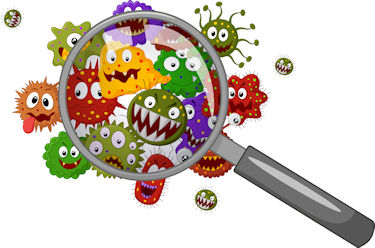